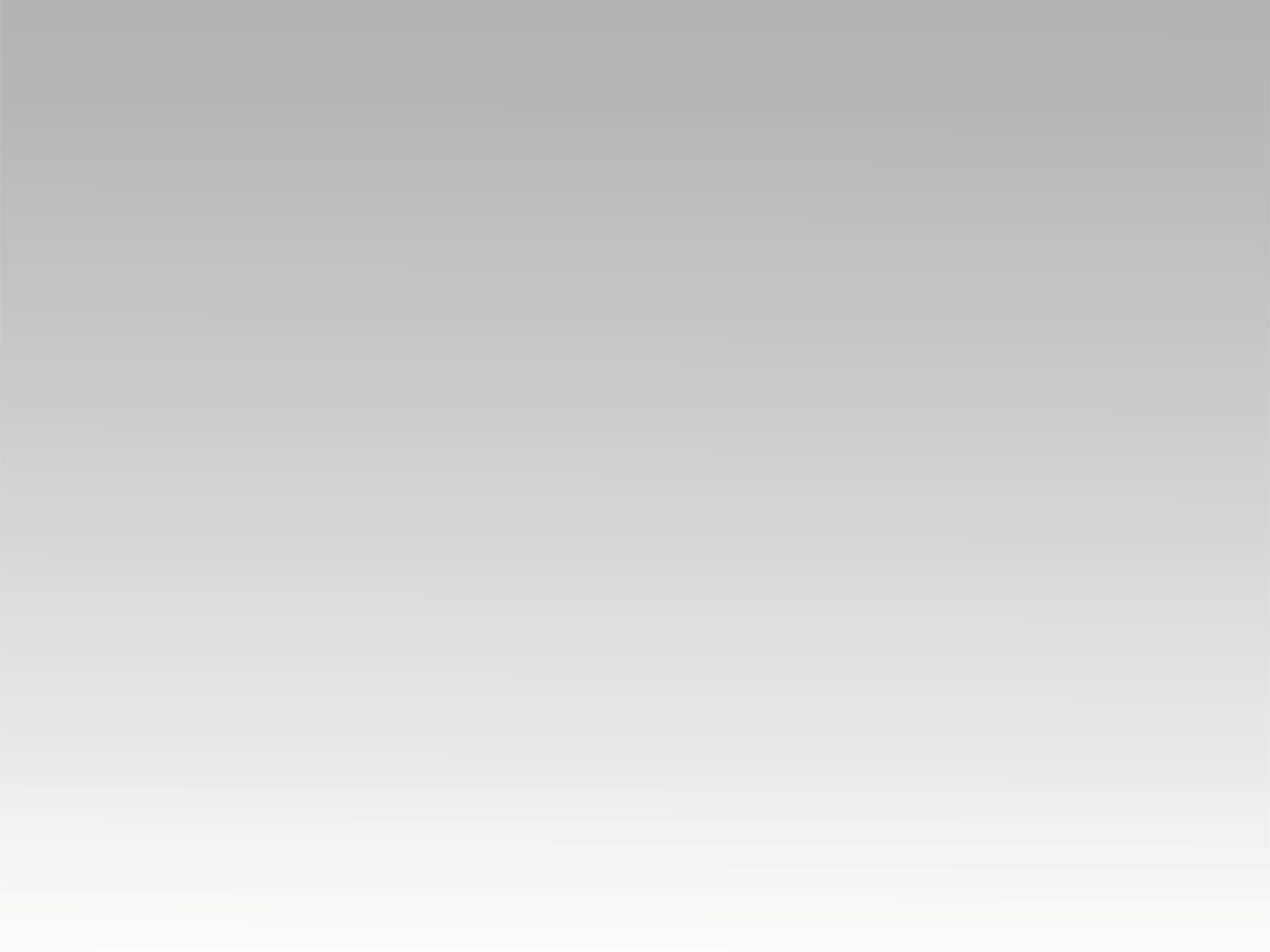 ترنيمة 
مسيحي خلي وزي ضلي
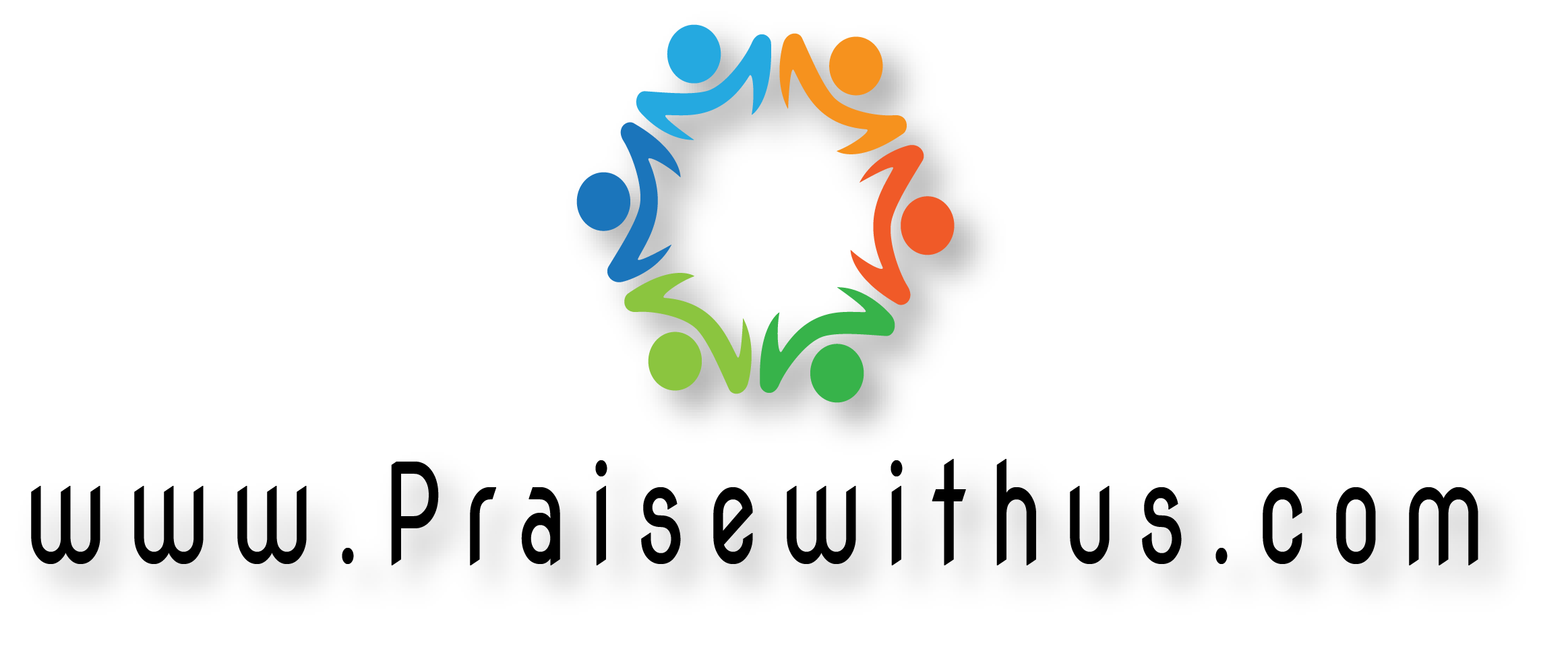 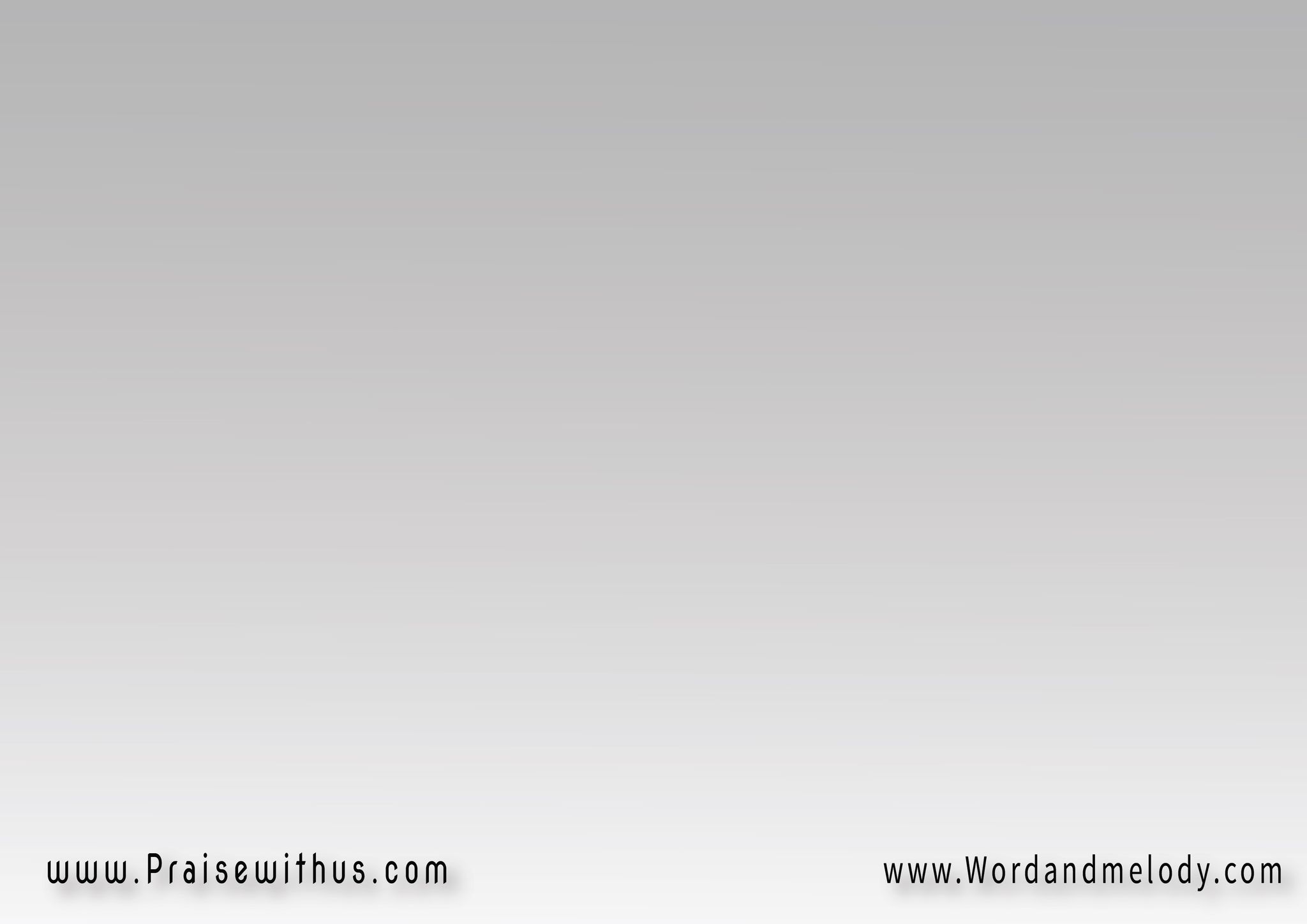 القرار:  
 مسيحي خلي وزي ضلي
مش بيفارقني معايا تملي
شايلني وشايل شيلتي كمان
ومدبر أمري طول الزمان
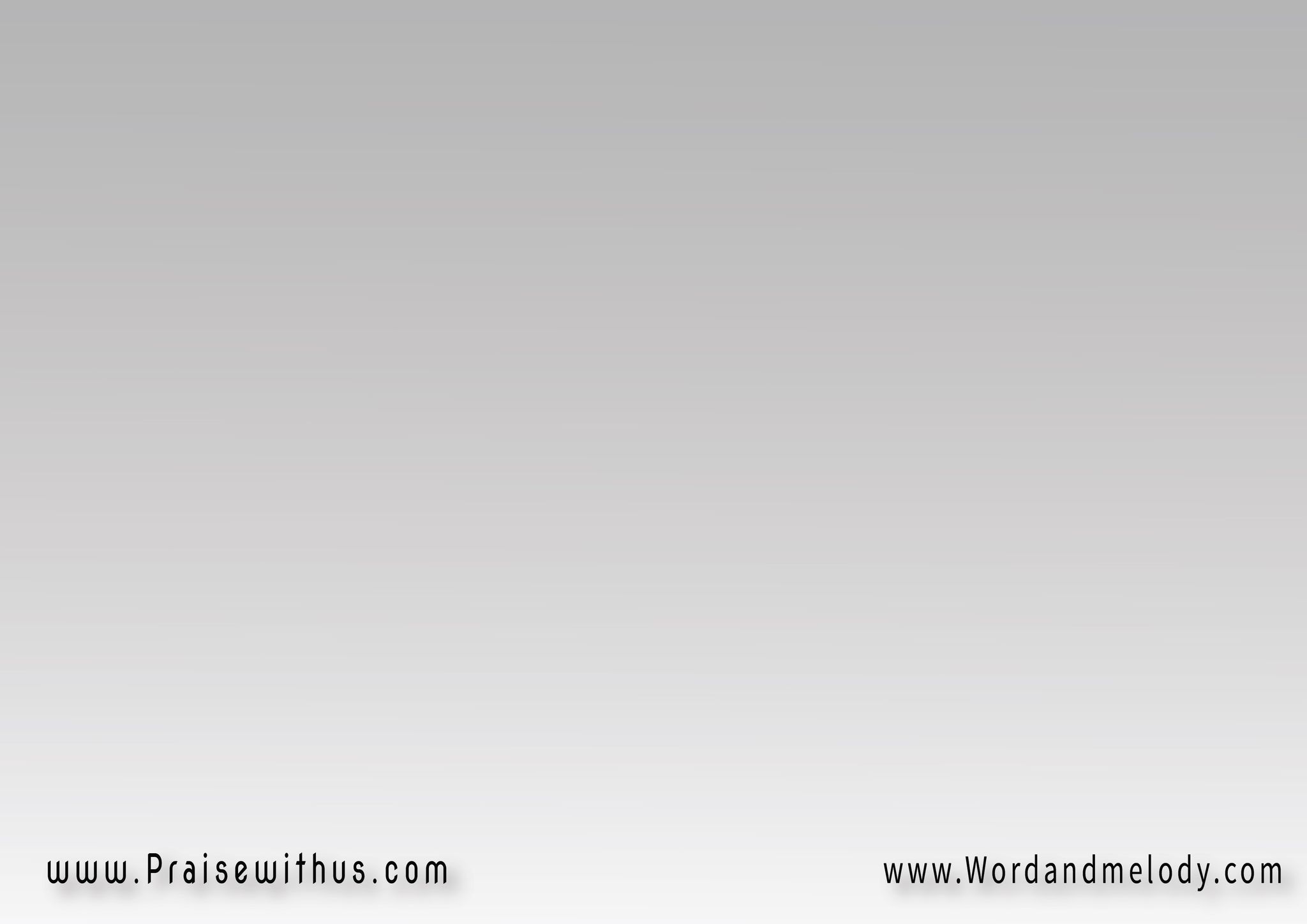 1- 
مسيحي في قلبي ليه كل حبي
هو إلهي وهو ربي
أحلى ترنيمة على لساني
روحه المعزي مالي كياني
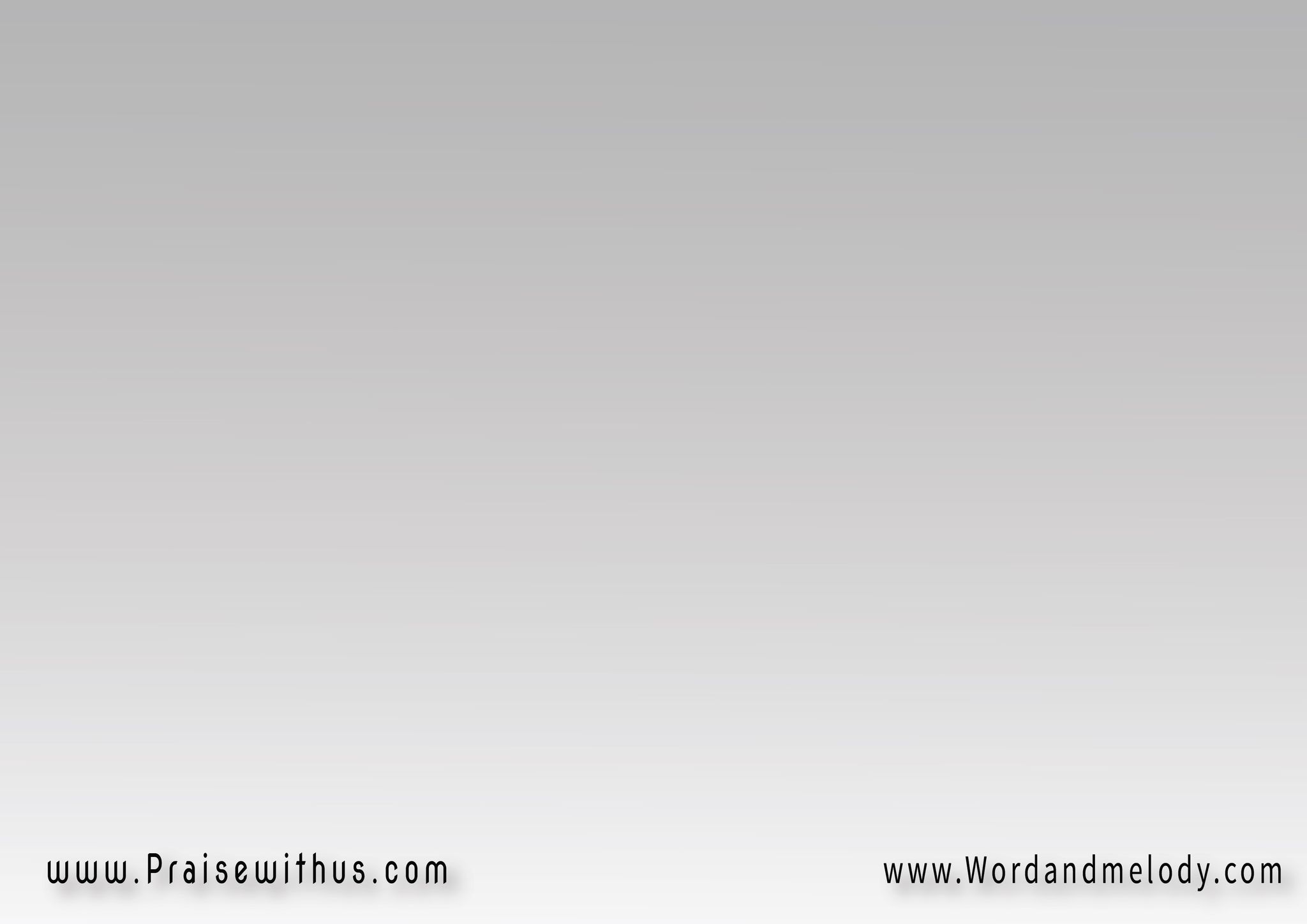 القرار:  
 مسيحي خلي وزي ضلي
مش بيفارقني معايا تملي
شايلني وشايل شيلتي كمان
ومدبر أمري طول الزمان
2- 
مسيحي فيَّ مالك عليَّ
باسمع بوداني بانظر بعيني
وأنا كلي ملكه هو اشتراني
فداني بدمه حبه عطاني
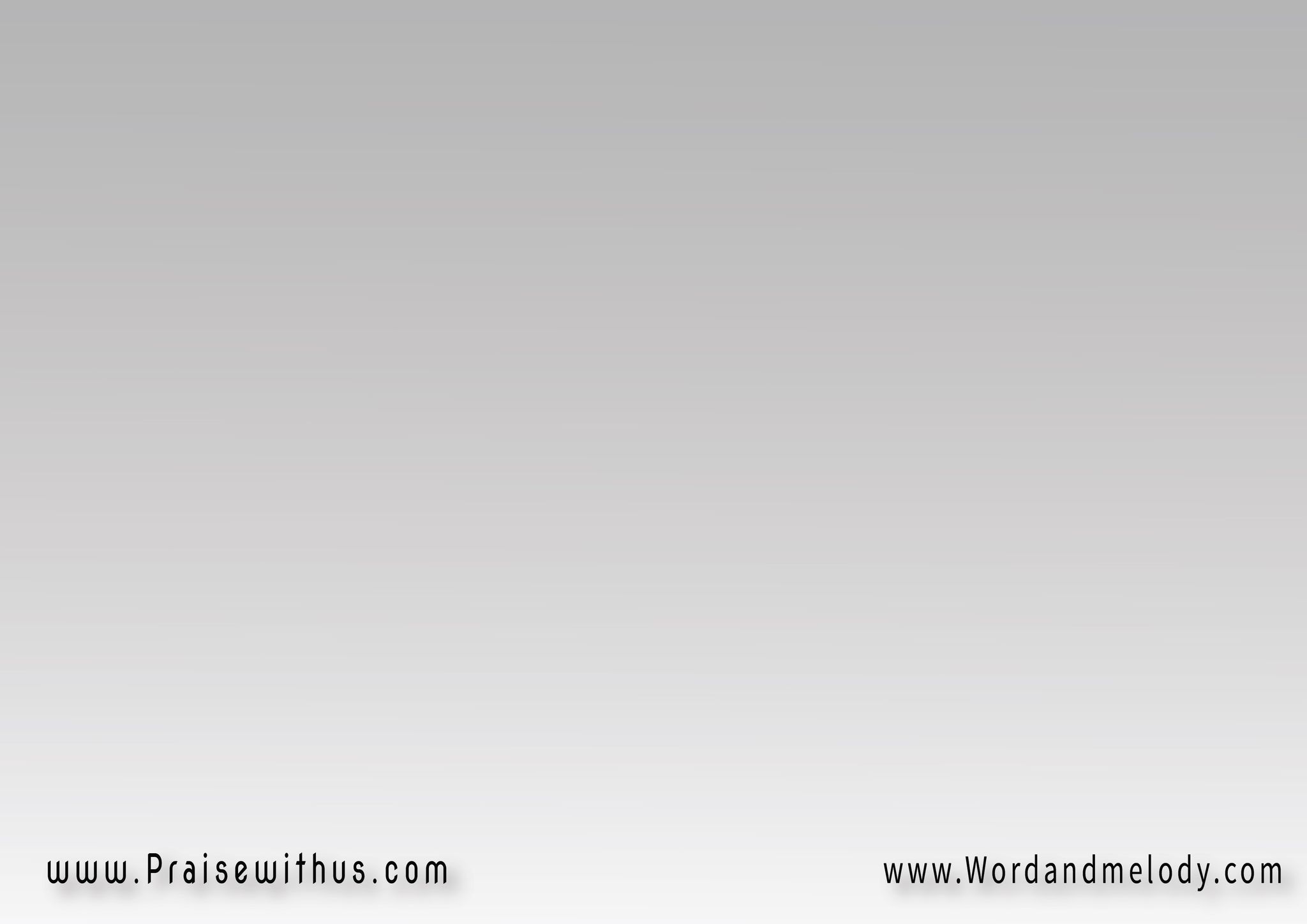 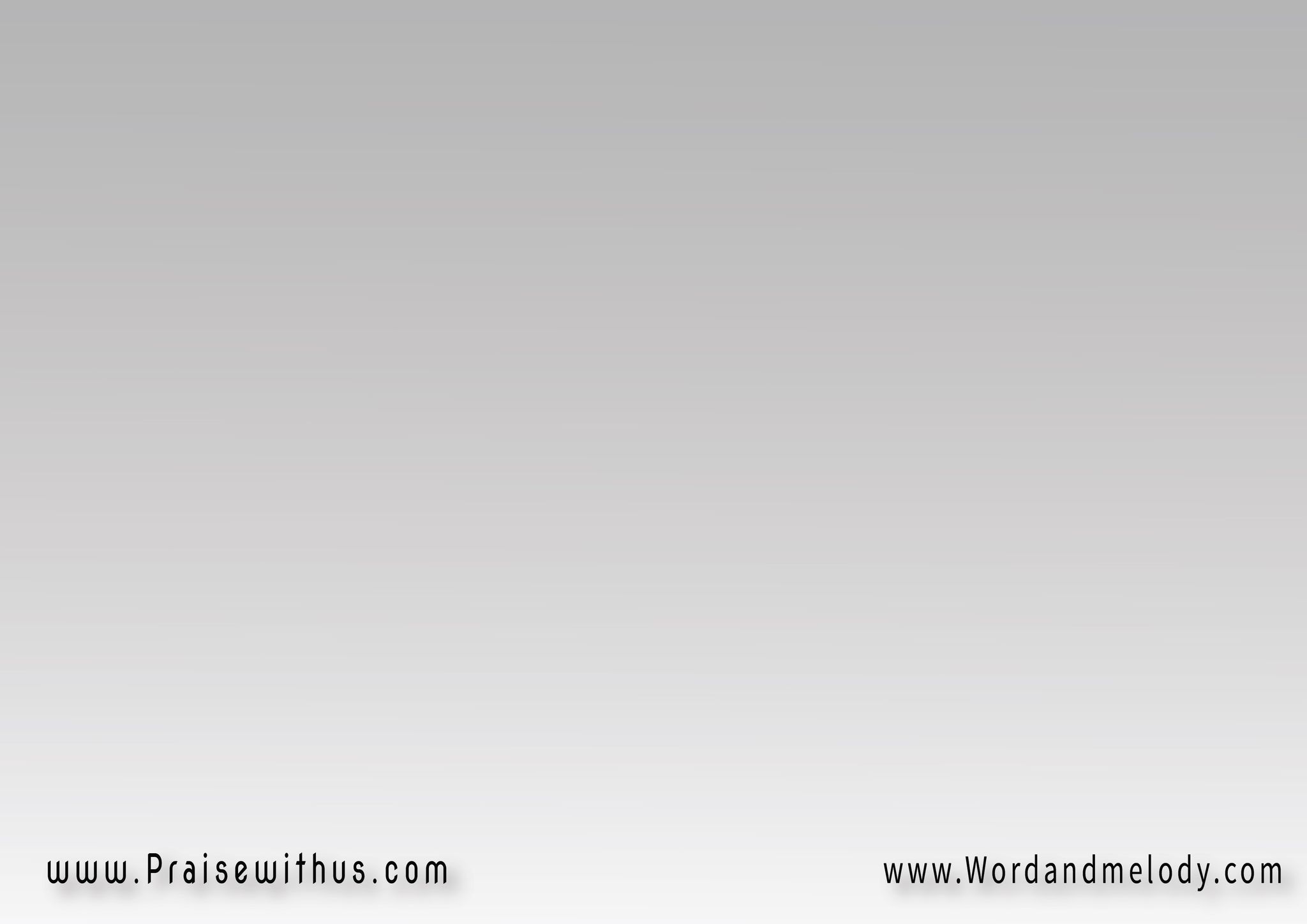 القرار:  
 مسيحي خلي وزي ضلي
مش بيفارقني معايا تملي
شايلني وشايل شيلتي كمان
ومدبر أمري طول الزمان
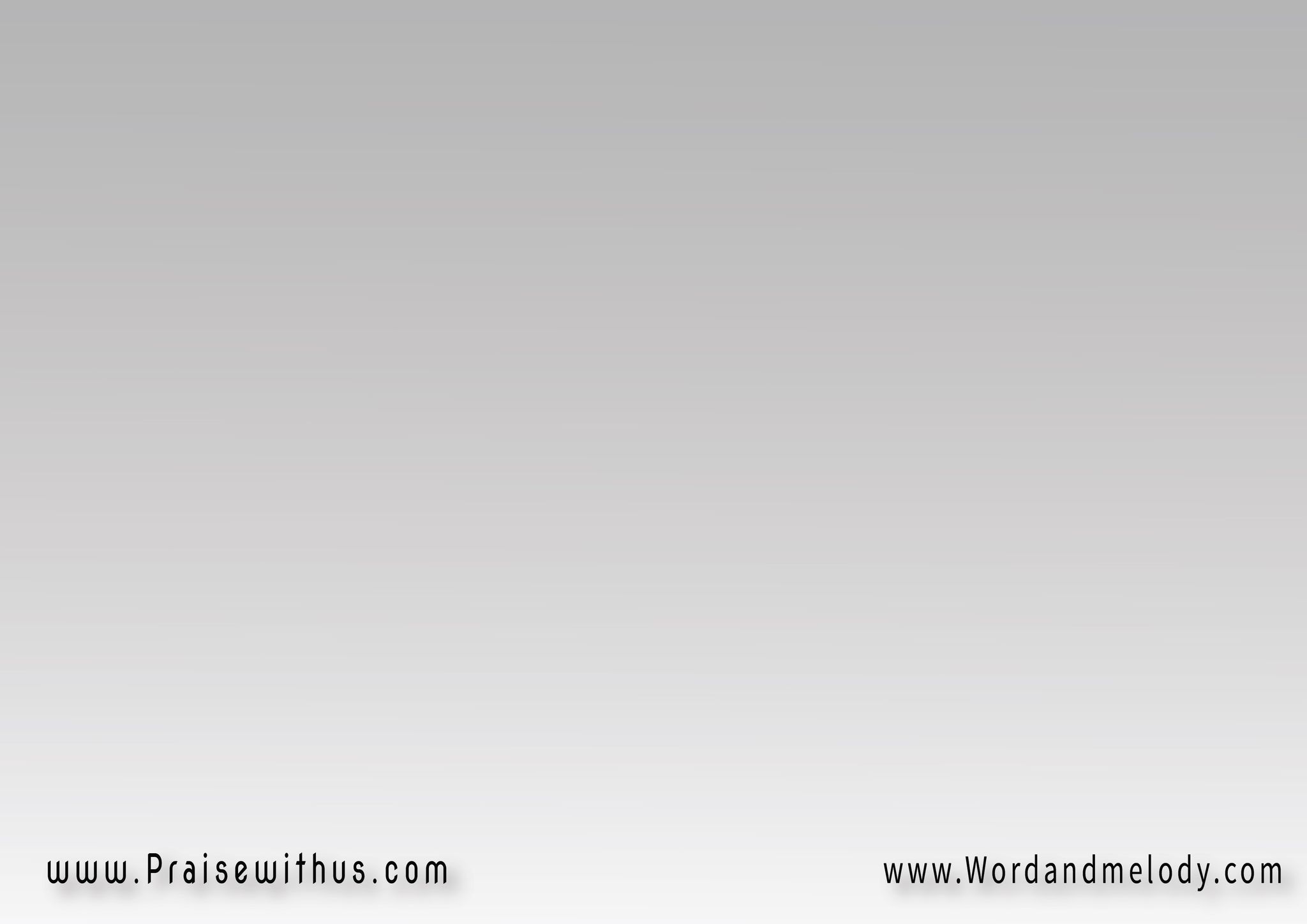 3- 
مسيحي معايا هو حمايا
ماشي قدامي ماشي ورايا
وعن يميني وعن يساري
يحارب عني سر انتصاري
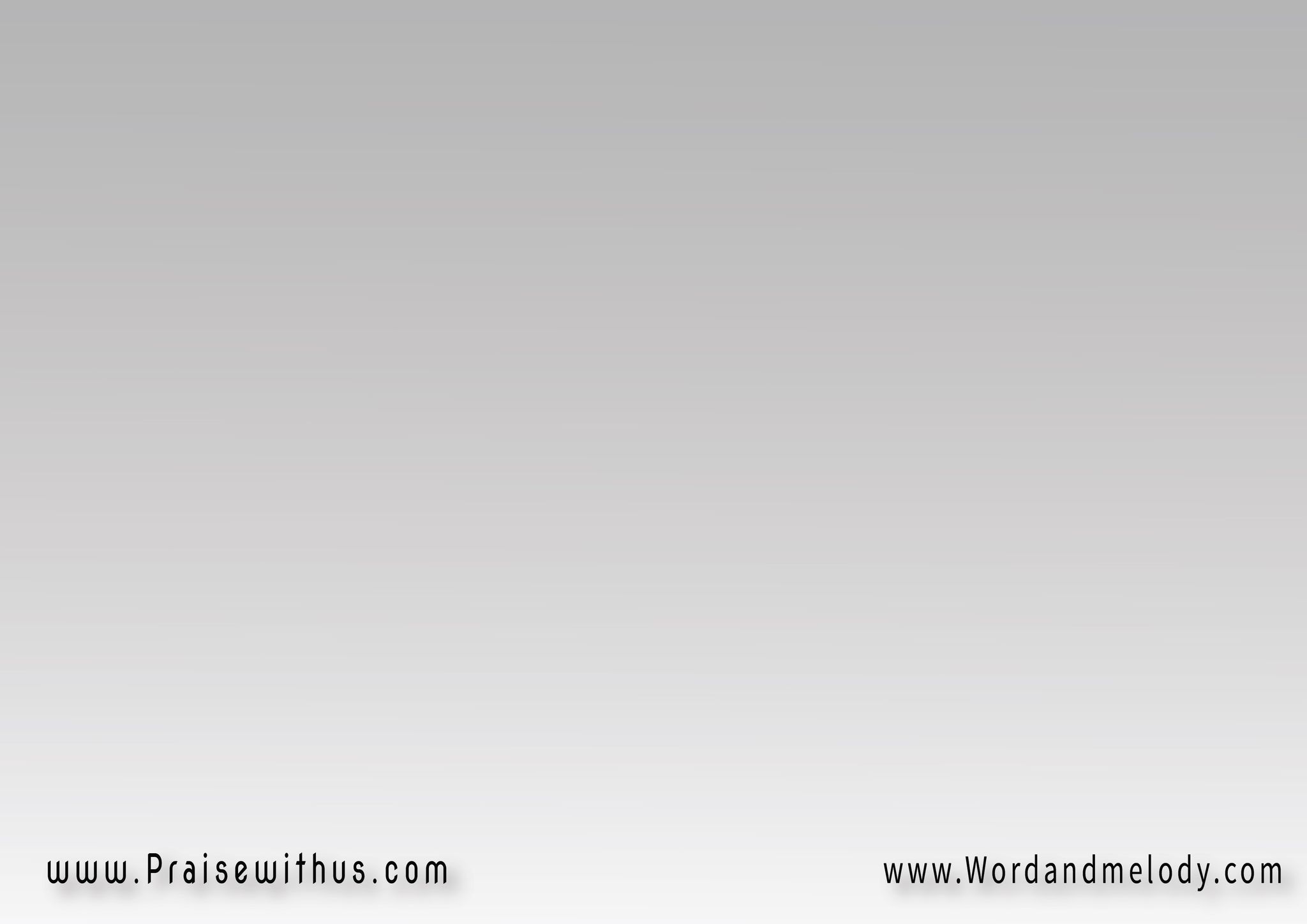 القرار:  
 مسيحي خلي وزي ضلي
مش بيفارقني معايا تملي
شايلني وشايل شيلتي كمان
ومدبر أمري طول الزمان
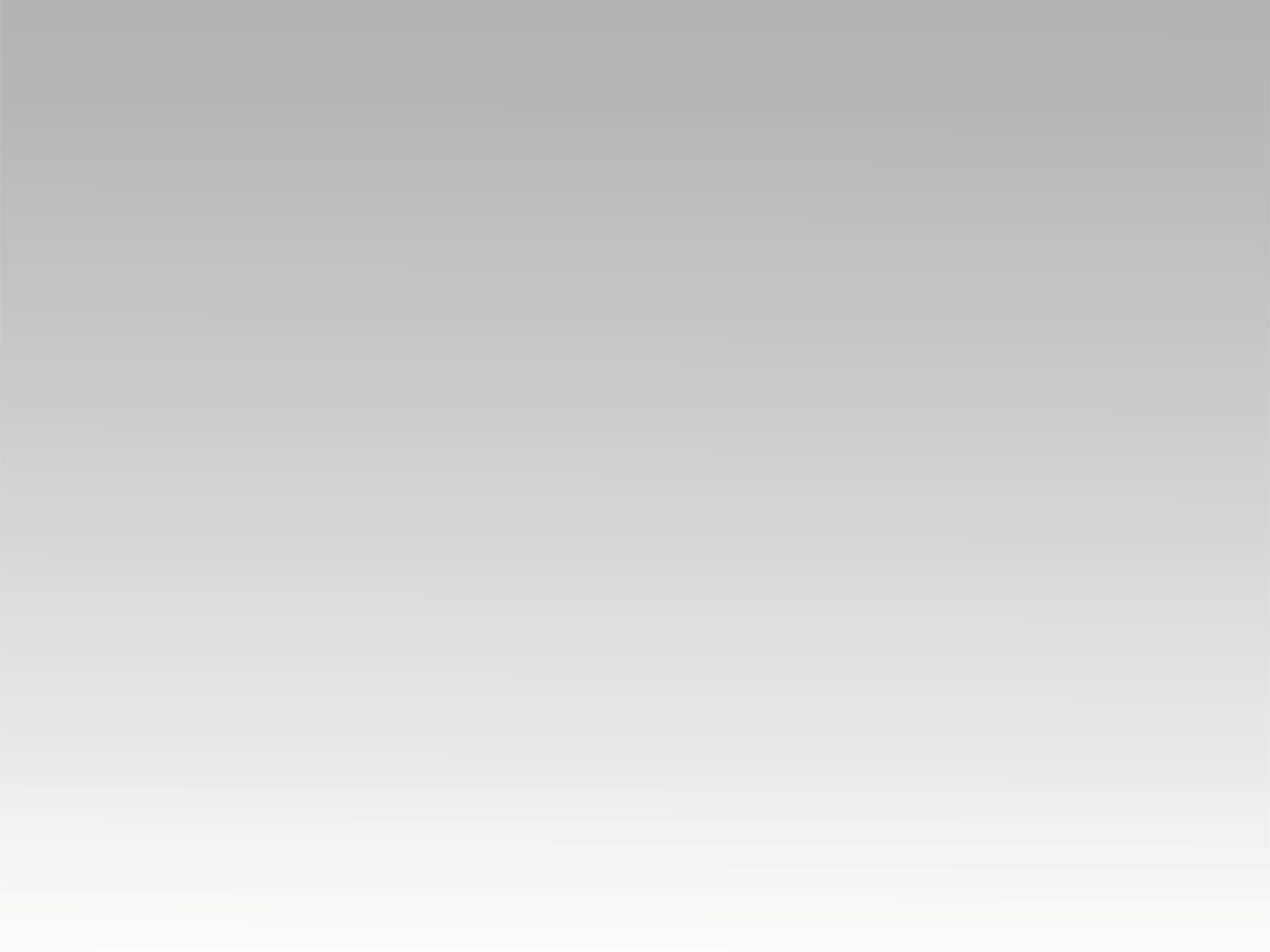 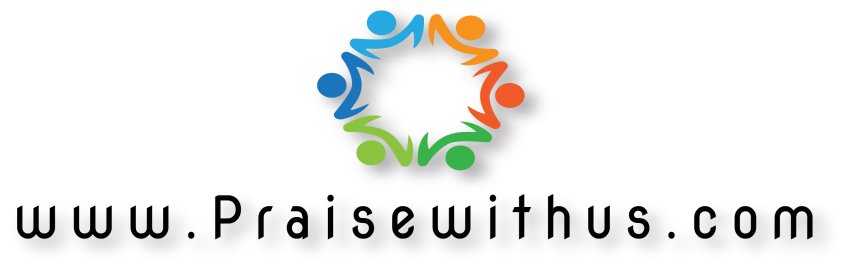